Муниципальное автономное дошкольное образовательное учреждение
                                                       «Детский сад № 92»
«Моя  малая родина – село   Щекино
                                     Пермский  край
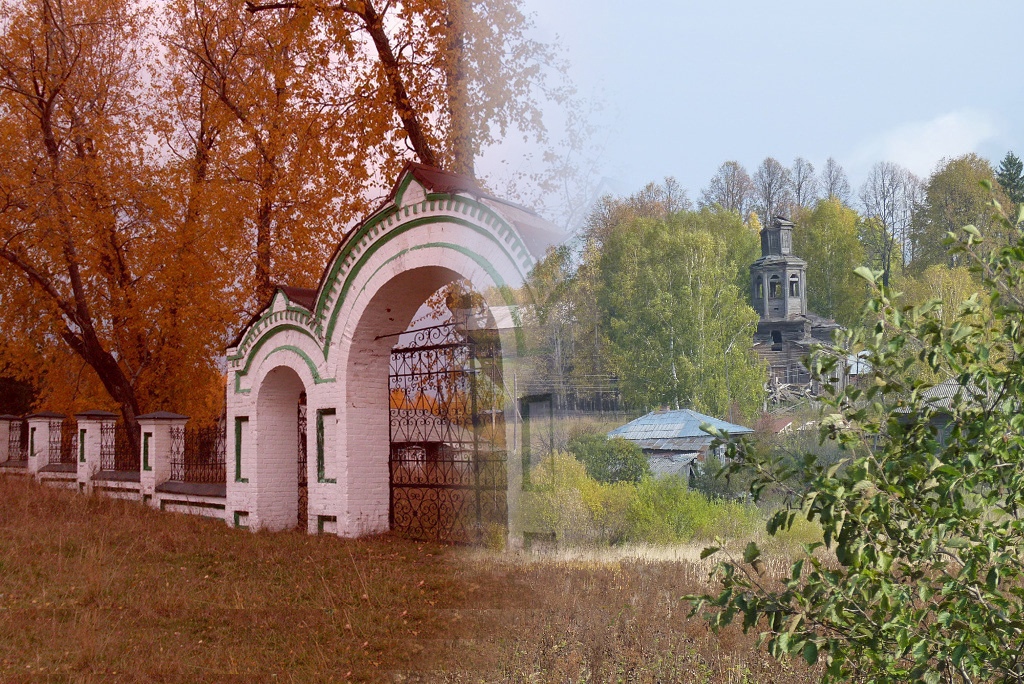 Автор: воспитатель высшей квалификационной категории
Журавлева Елена Александровна
Березники, 2021г.
Моя малая Родина-частичка моей души! Я люблю этот уютный уголок .Здесь  я родилась, здесь жили мои родители, мои предки, здесь родились и мои  дети. Я знаю его прошлое и настоящее. Я горжусь своим селом и людьми, которые живут в Щекино.
Сельская  дорога,  Усолье – Щекино.
Въезжая  в  Щекино, вы увидите церковную ограду. В 1886 году был построен приход, церковь Николая Чудотворца. В 1939 г. церковь сгорела от удара молнии. И на сегодняшний день эта церковь является святым местом для жителей села. В 2020  году  на месте церкви установили священный крест.
Самым  знаменитым местом в нашем крае, стало приземление космонавтов  Беляева и Леонова. Это произошло 19 марта 1965 году. Очевидцем  оказался мой земляк, который  первым увидел как  приземлились в нашем  лесу в 20 километрах от  Щекино. На месте приземления  установили   памятник  места  приземления   космонавтов.
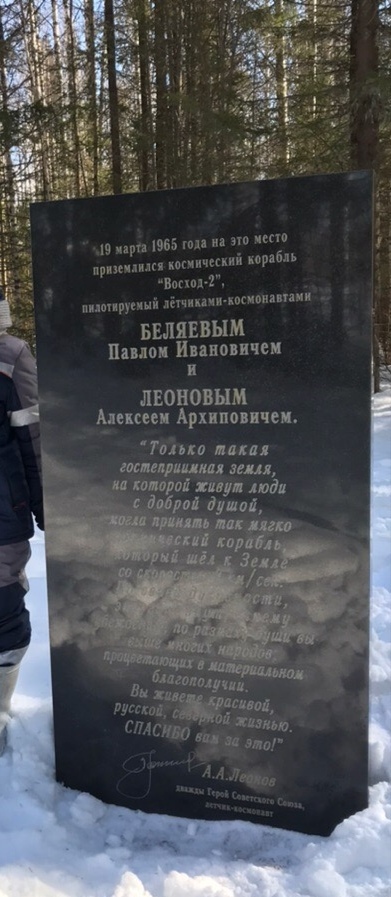